বঙ্গবন্ধু শেখ মুজিবুর রহমানের জন্ম শতবার্ষিকীর শুভেচ্ছা ও স্বাগতম!
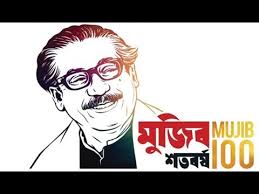 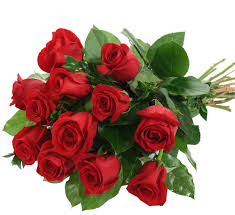 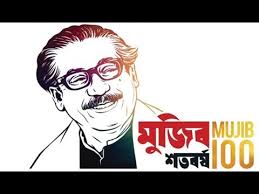 সম্পাদনায়:
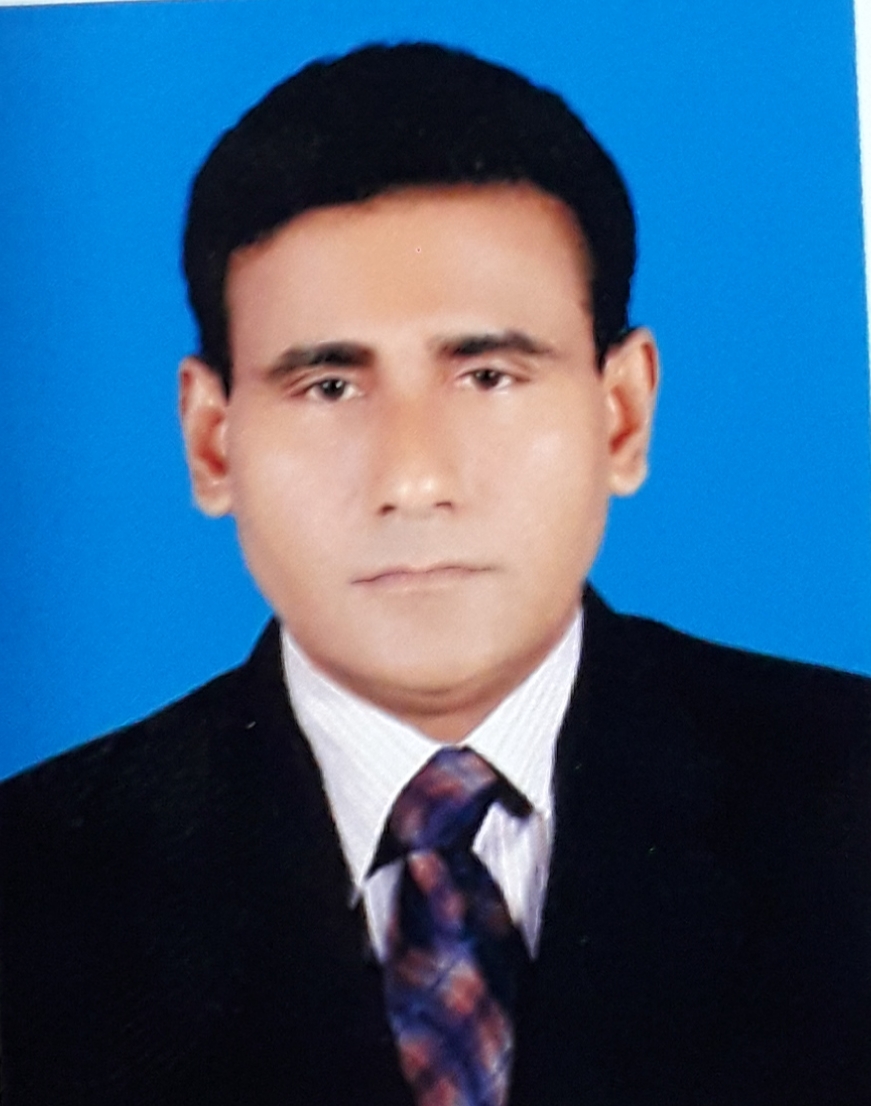 বিপুলেন্দ্র নাথ চক্রবর্ত্তী
সহকারী শিক্ষক
১৮ নং শৈলকুপা সরকারি প্রাথমিক বিদ্যালয়
শৈলকুপা, ঝিনাইদহ।
ICT4E জেলা  অ্যাম্বাসেডর, ঝিনাইদহ।
Email: bipulendranath1971@gmail.com
Mobile: 01715309481
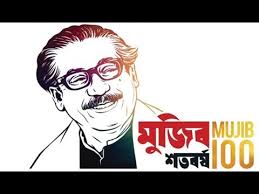 এক দিনে একটি শব্দ শেখার পদ্ধতি
( One Day One Word Learning Method )
বিষয়: বাংলা
( শিক্ষার্থীর স্তর বিবেচনায়  ৩য় থেকে ৫ম শ্রেণির জন্য প্রযোজ্য )
সময়:  ১০ মিনিট
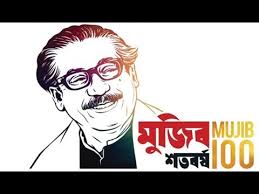 ছবি  দুটি ভালোভাবে লক্ষ্য করো।
গ্লাস দুটিতে কেমন পানি আছে?
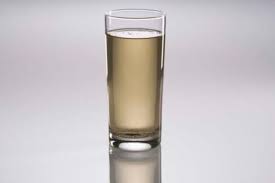 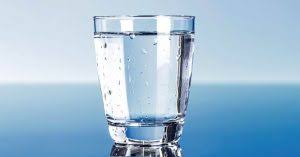 পরিস্কার পানি
নোংরা পানি
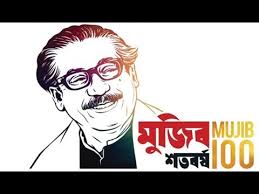 পরিস্কার পানি দেখতে কেমন?
নোংরা পানি দেখতে কেমন?
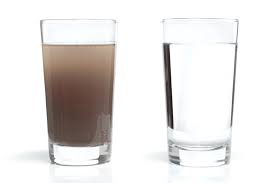 অস্বচ্ছ
স্বচ্ছ
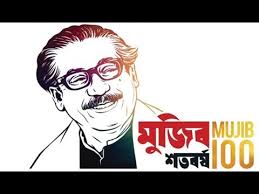 এক দিনে একটি শব্দ শেখার পদ্ধতি
( One Day One Word Learning Method )
আজকের শব্দ:
স্বচ্ছ
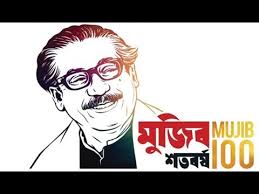 প্রমিত উচ্চারণ চর্চা
স্বচ্ছ
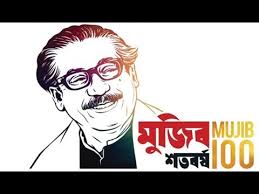 যুক্তবর্ণ ভেঙ্গে দেখানো
স্বচ্ছ
স্ব
চ্ছ
+
ব (ফলা)
স
চ
+
ছ
বানান চর্চা
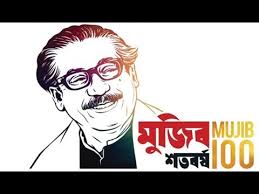 স্বচ্ছ
স-ব(ফলা)-চ-ছ
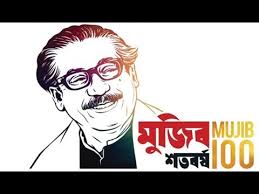 শব্দার্থ
স্বচ্ছ
স্বচ্ছ শব্দের অর্থ: 
 পরিস্কার, নির্মল
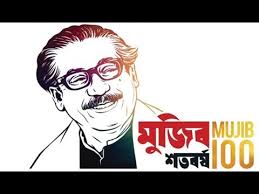 সমার্থক শব্দ
স্বচ্ছ
স্বচ্ছ শব্দের সমার্থক অর্থ: 
  টলটলে, স্পষ্ট
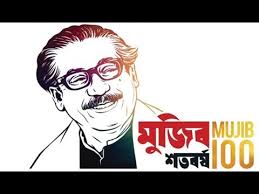 বিপরীত শব্দ
স্বচ্ছ
স্বচ্ছ শব্দের বিপরীত শব্দ: 
  অস্বচ্ছ, ঘোলা
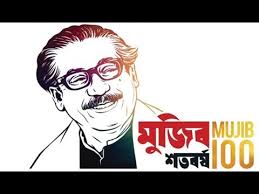 পদ পরিচিতি
স্বচ্ছ
স্বচ্ছ একটি গুণবাচক শব্দ। সুতরাং, এটি 
 বিশেষণ পদ।
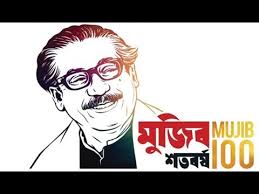 বাক্য তৈরি
স্বচ্ছ
স্বচ্ছ- স্বচ্ছ পানির নীচে চিকচিক করে সাদা বালি।
স্বচ্ছ- স্বচ্ছ নীল আকাশে সাদা মেঘের ভেলা।
স্বচ্ছ- বিষয়টি আমার কাছে দিনের আলোর মত স্বচ্ছ।
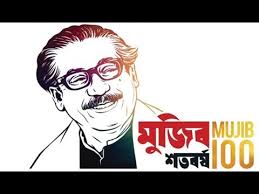 মনে রাখার জন্য যে কাজ
শিক্ষার্থী বন্ধুরা, 
তোমাদের নোটবুকে শব্দটি লেখ এবং শব্দের উচ্চারণ, বানান,  শব্দার্থ ও বাক্য লিখে বাড়িতে  বার বার পড়বে।
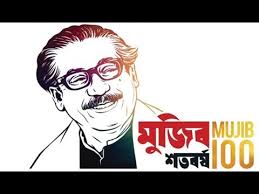 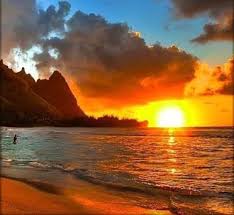 সকলের জন্য সুস্বাস্থ্য ও শুভকামনা।